BASELINE
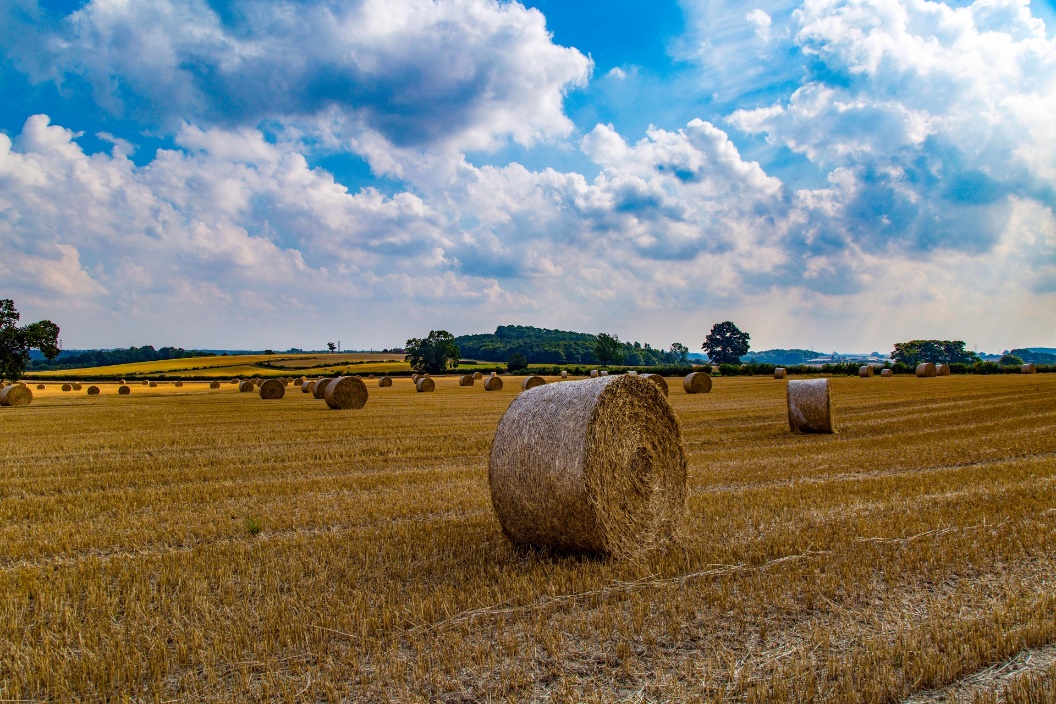 Criteri, norme e requisiti di base per accedere ai finanziamenti della PAC
PRIMA SESSIONE: FERTILIZZANTI
A cura di:
Dr. Paolo Tosi
Consulente SIN per la condizionalità a livello di coordinamento degli Organismi Pagatori e supporto al MiPAAF
FERTILIZZANTI
NITRATI 
DA EFFLUENTI
IN
ZVN
(CGO 1)
Controlli 1Analisi consistenza territoriale
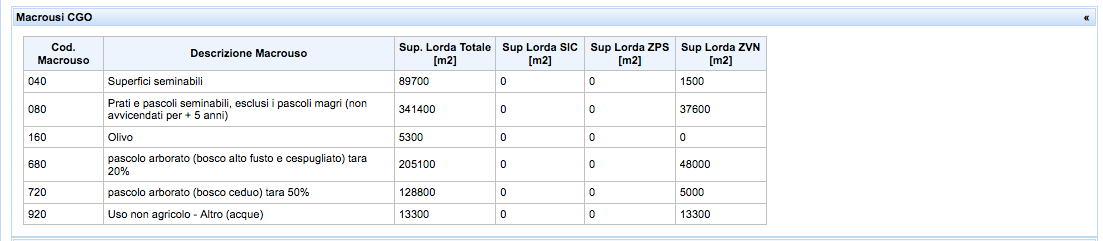 Controlli 2Obblighi agronomici
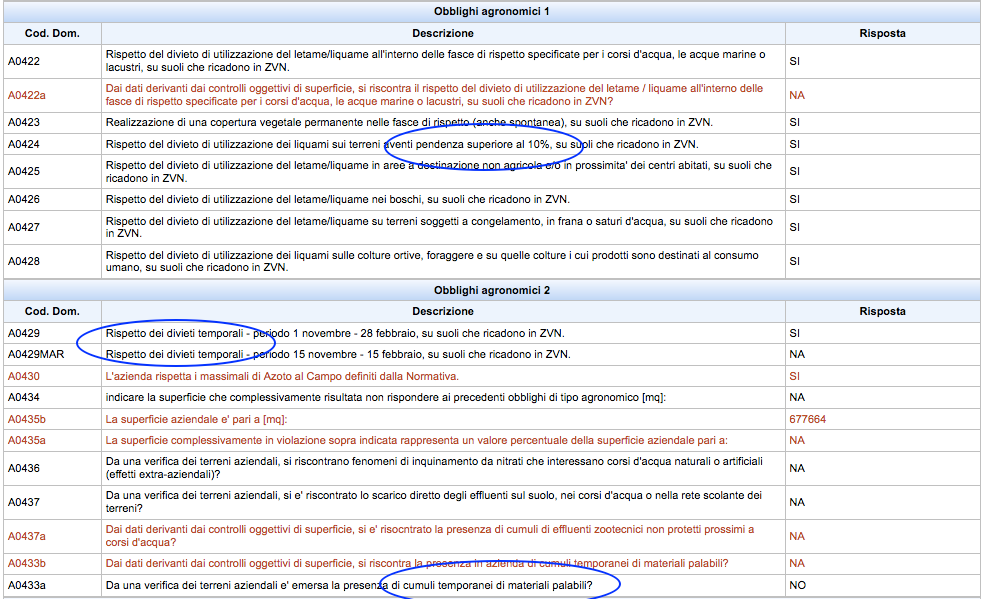 Controlli 3Controllo N amministrativo stoccaggi
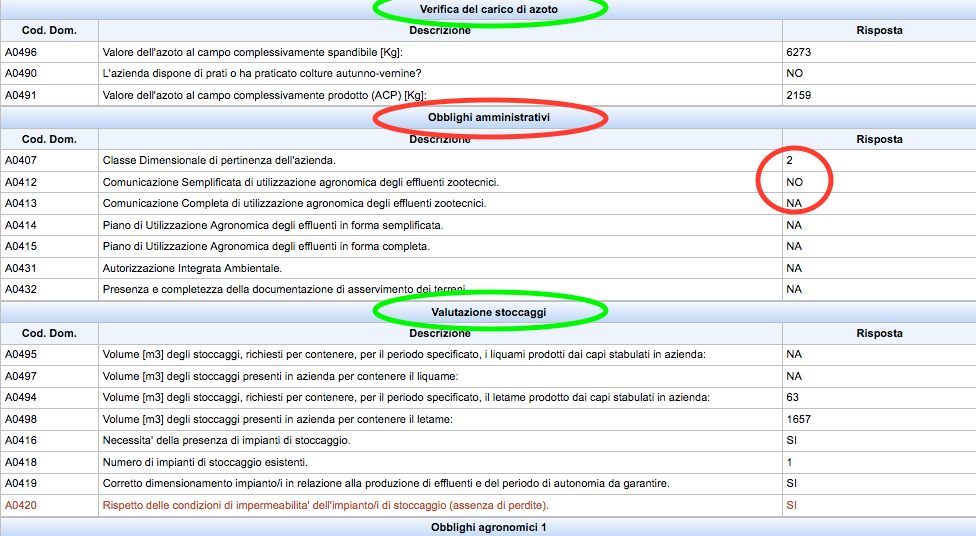 Controlli 4Controllo N amministrativo stoccaggi 2
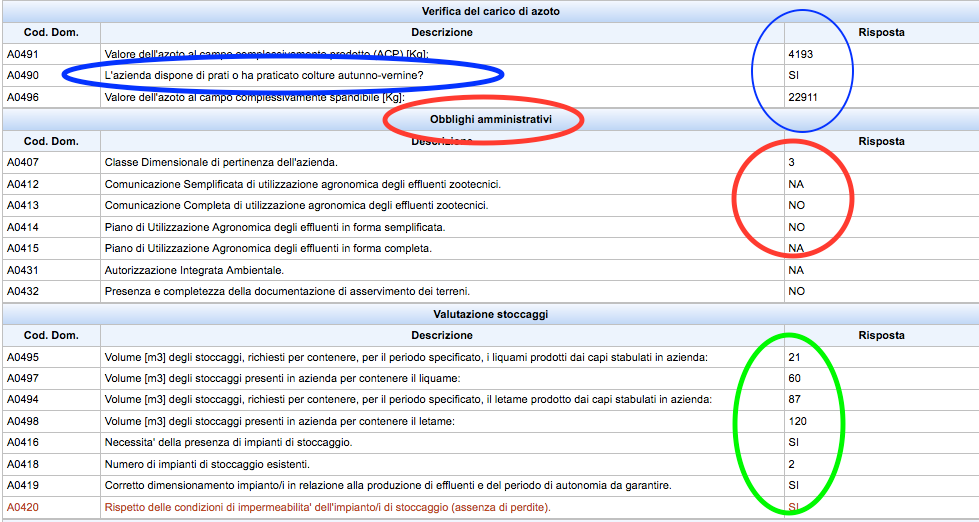 Controlli 5Specificità regionali
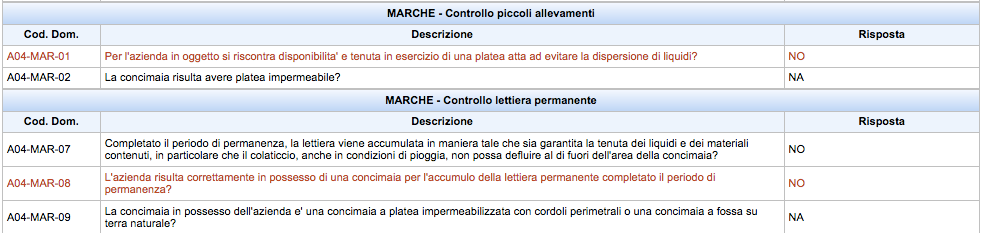 Controlli 6Allevamenti allo stato brado
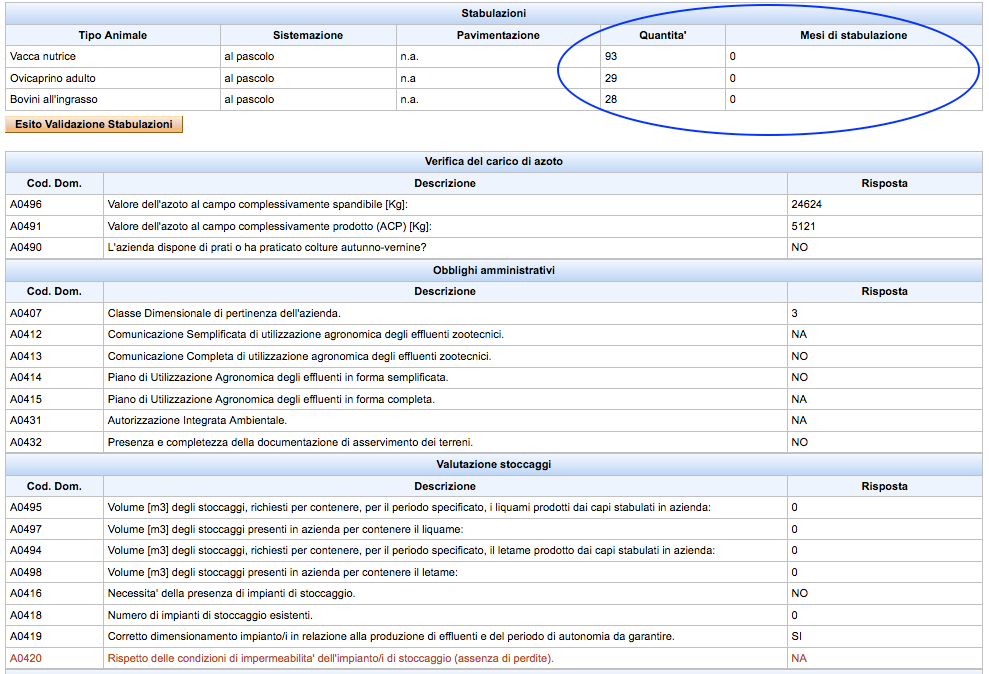 FERTILIZZANTI
AZOTO, 
FOSFORO
IN 
ZO
(RM Fert)
ECCETTO